Dra. Flavia Braga Chinelato - CENTRUM PUCP,  Peru
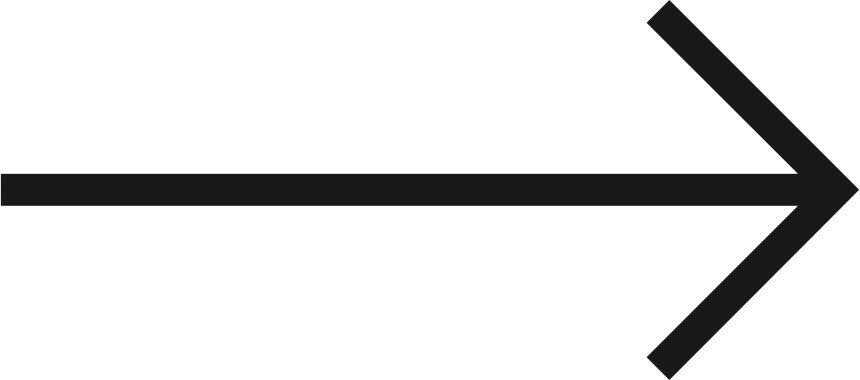 Dr. Cid Gonçalves Filho - Universidade FUMEC, Brazil
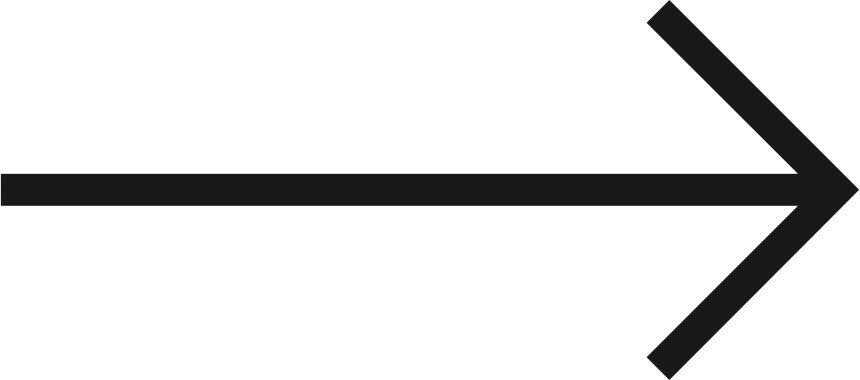 Ms. Daniel Randt - Universidade FUMEC, Brazil
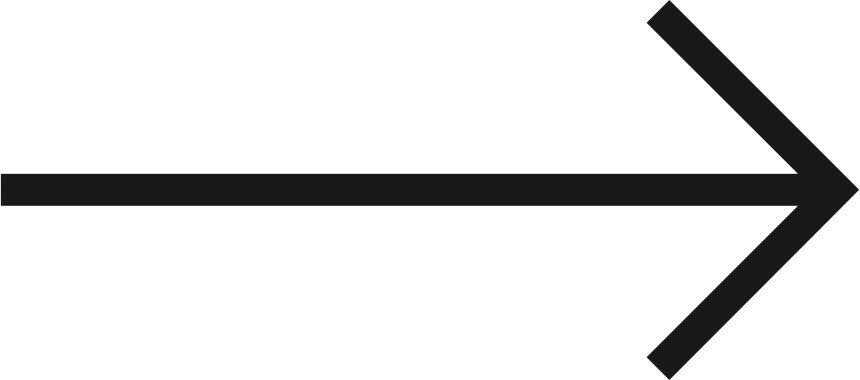 Video Viral Advertisement: Is Sharing enough for Brands?
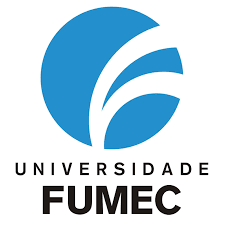 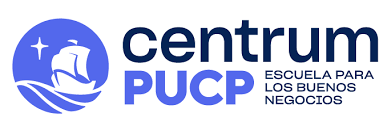 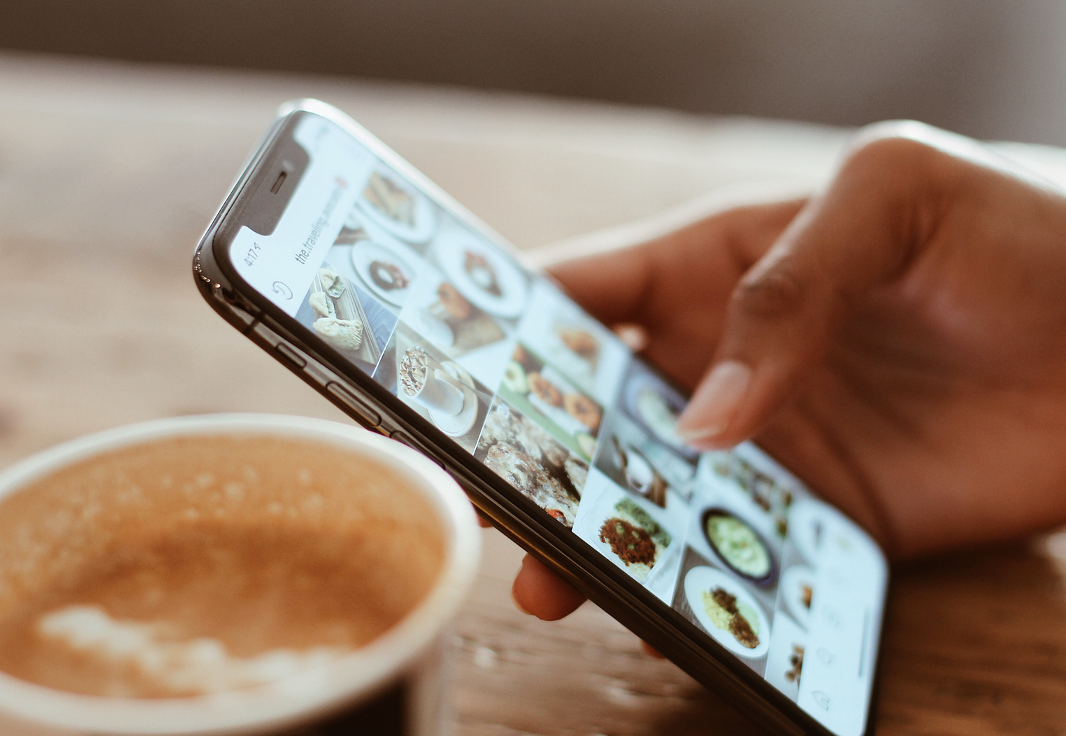 -  YouTube alone is responsible for over 1 billion hours of video views daily (Duffet, 2022).


- 64% of consumers buy products after watching videos about the brand on social media.


- Companies increase their revenues by 49% when they use commercial videos (Lister, 2018).
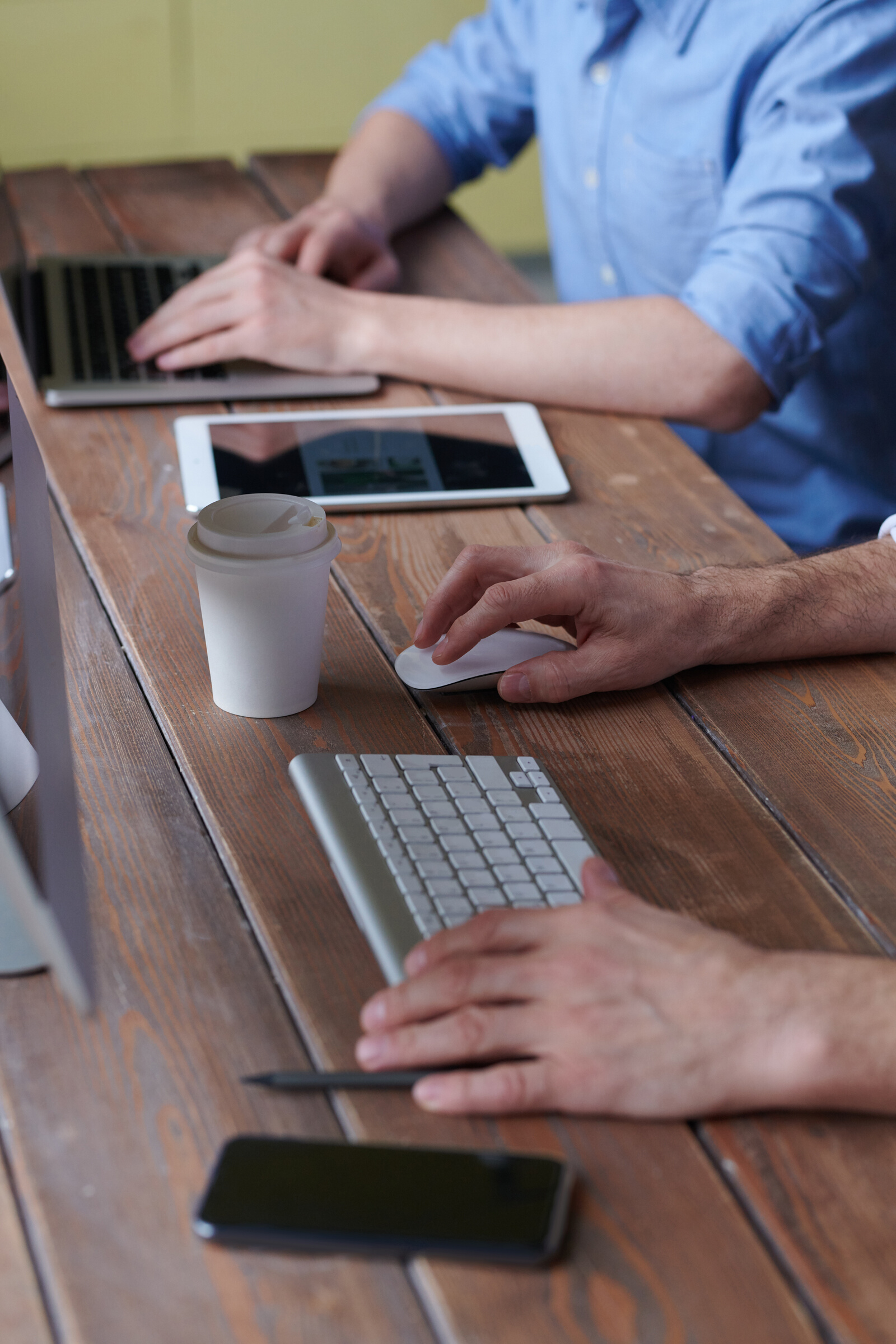 So, the mainstream of previous research is oriented to reveal the properties of video ads that lead to sharing, but not how they affect the brand. 


 Therefore, a paradox could emerge. We can have very successful video sharing that can enhance the brand, have no impact, or even destroy it (as it becomes more shared), a finding that could reveal a Brand-Share Paradox of viral marketing.
Context
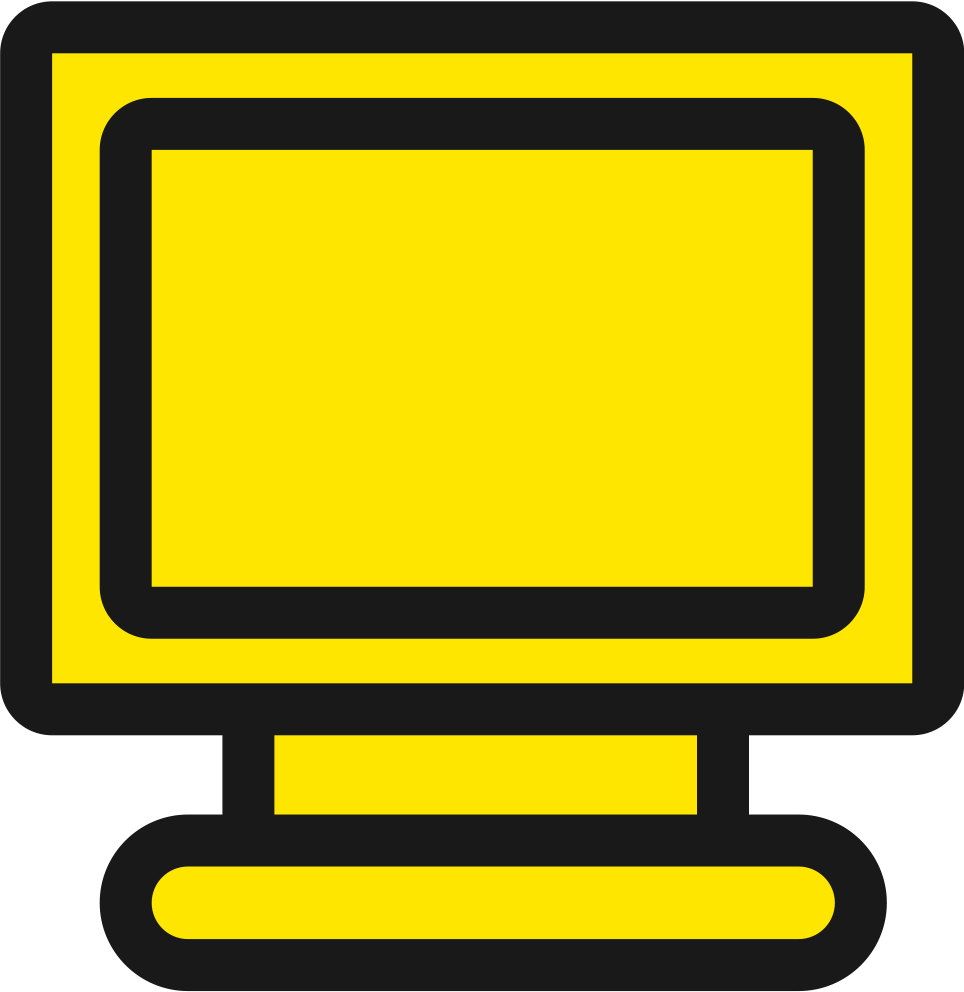 The most relevant objective of an ad is to impact the brand positively.
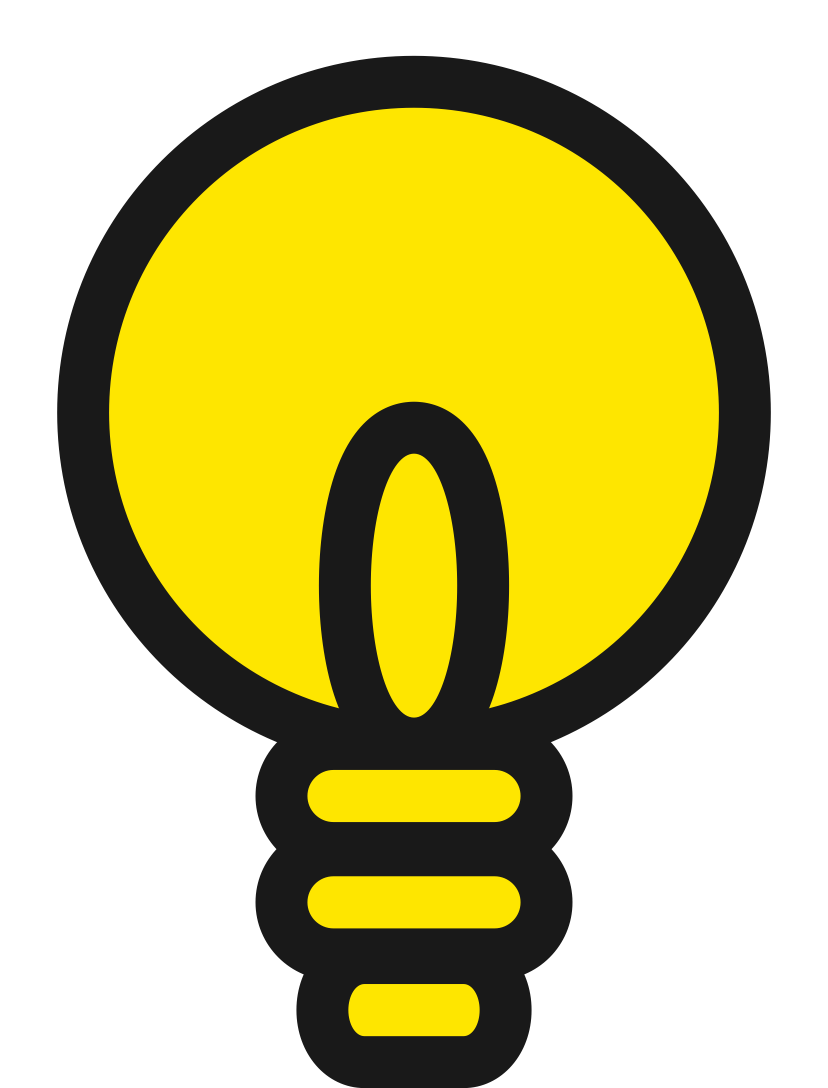 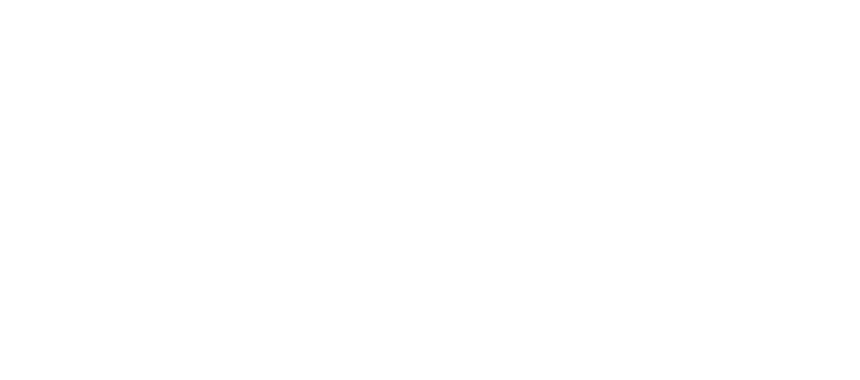 1- to empirically demonstrate the impact of value drivers of video ads on sharing;
Objectives
2- to identify the influence of these value drivers on advertiser's brand equity;
3-compare the effects on both constructs and analyse how differences and similarities could reveal the relevance of branding-sharing alignment in viral marketing.
1- to empirically demonstrate the impact of value drivers of video ads on sharing;
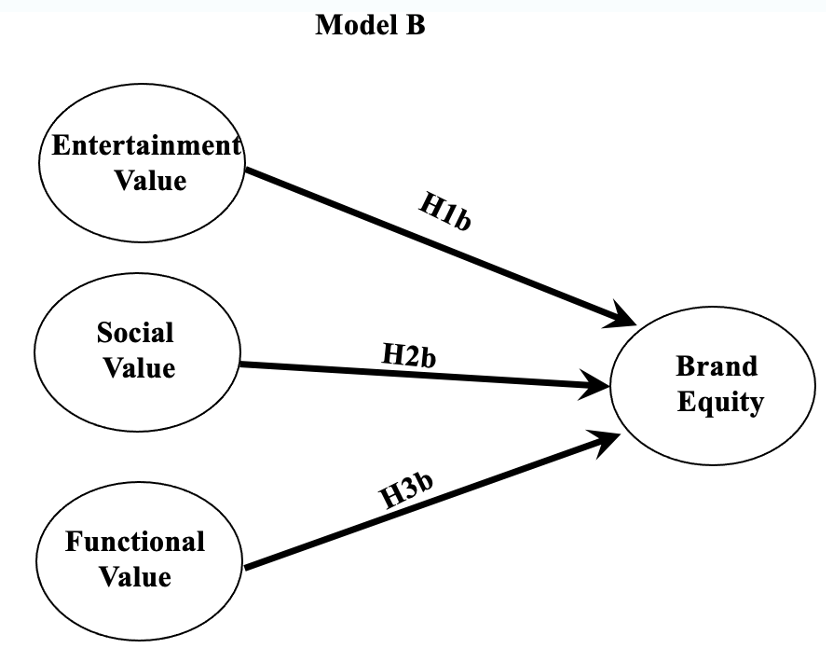 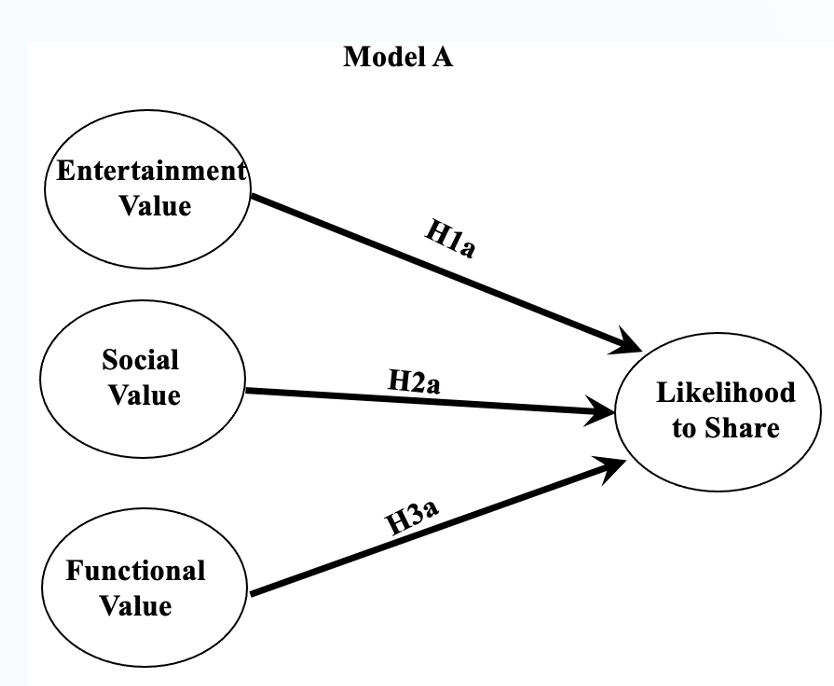 Hypothetical Model
Methodology
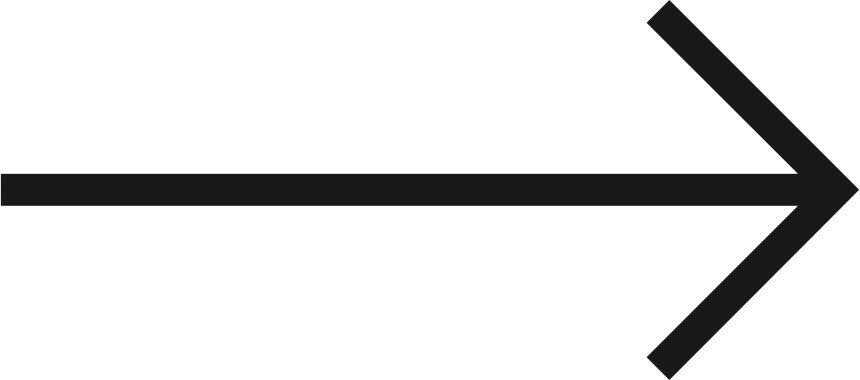 A survey: 
368 university students.

5 commercial videos from Youtube Brazil - big companies.
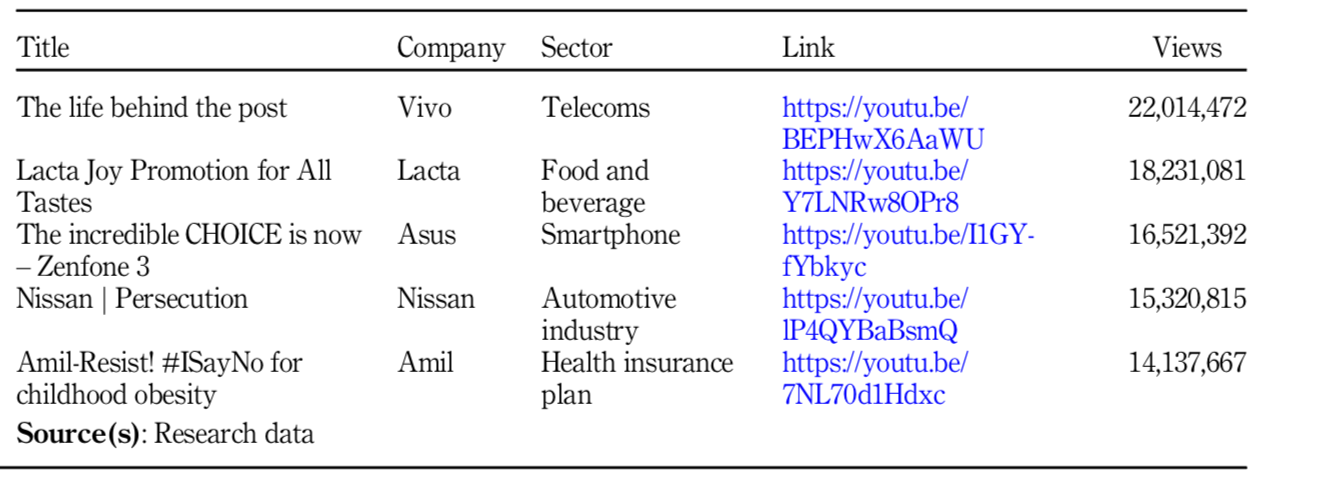 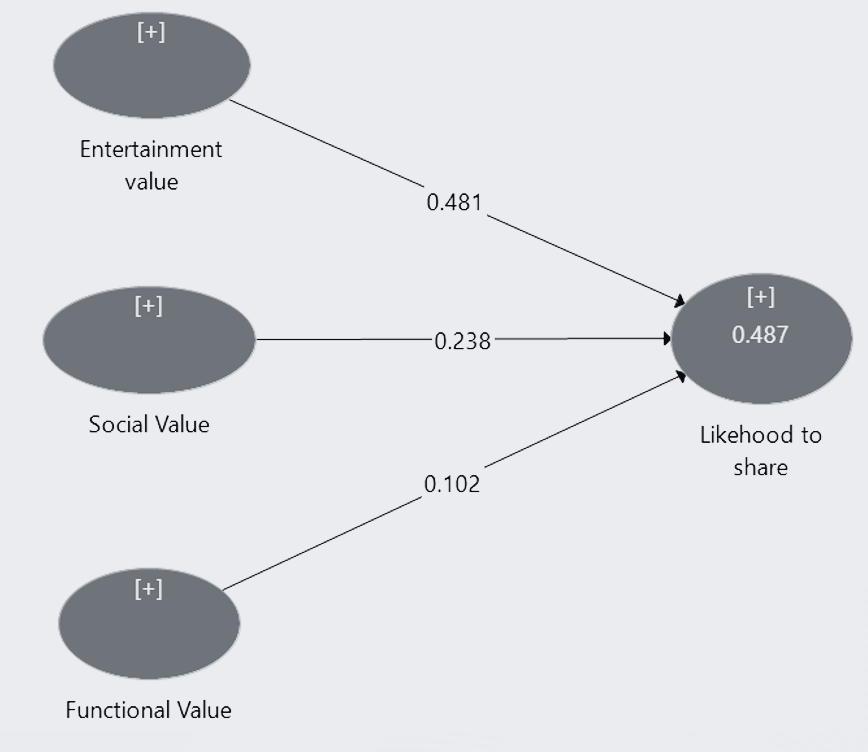 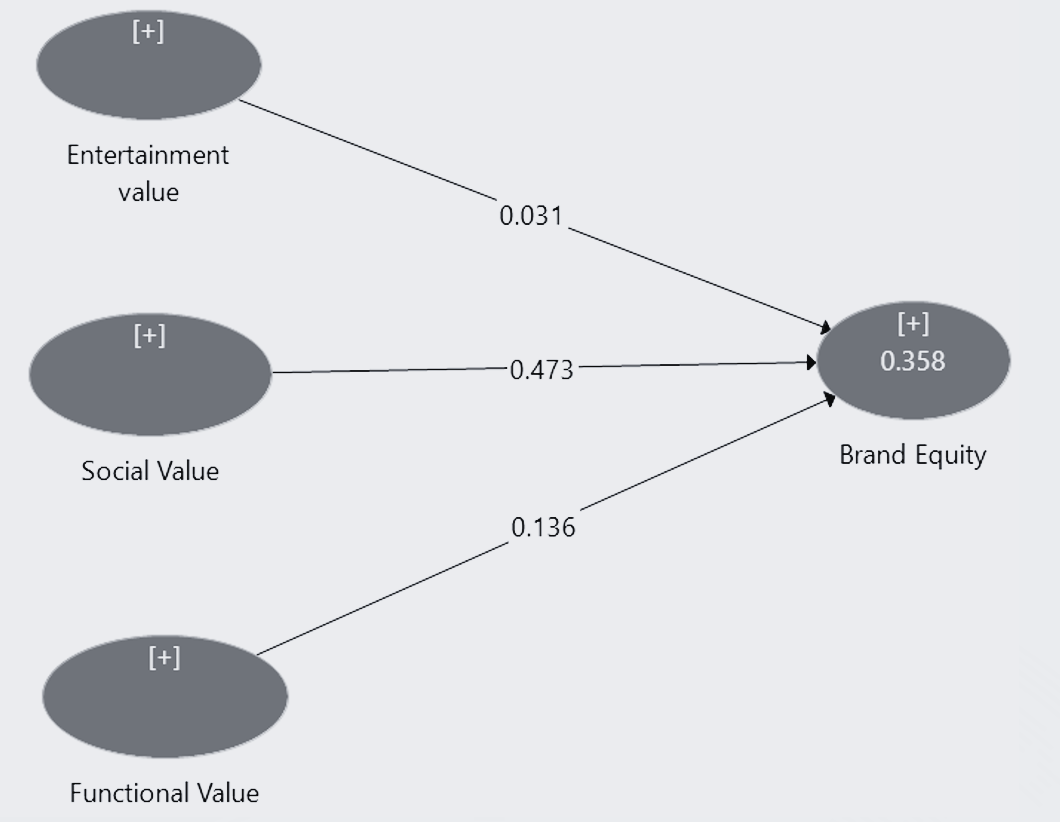 Results
Model B
Model A
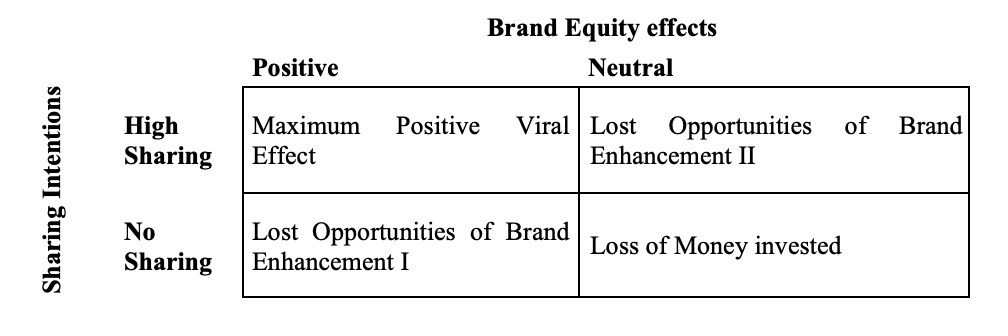 The Brand Share-Matrix
Thank you!
 
Dra. Flavia Chinelato
fchinelato@pucp.edu.pe

Dr. Cid Gonçalves Filho
cid@fumec.br
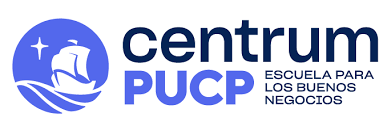 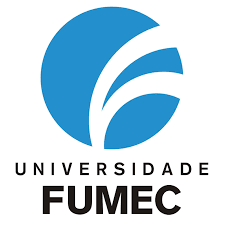